Ветераны Великой Отечественной войны нашего поселения
Суровцев Николай Петрович
Горбунов Василий Александрович
Суровцева Зоя Андреевна
Труженики тыла
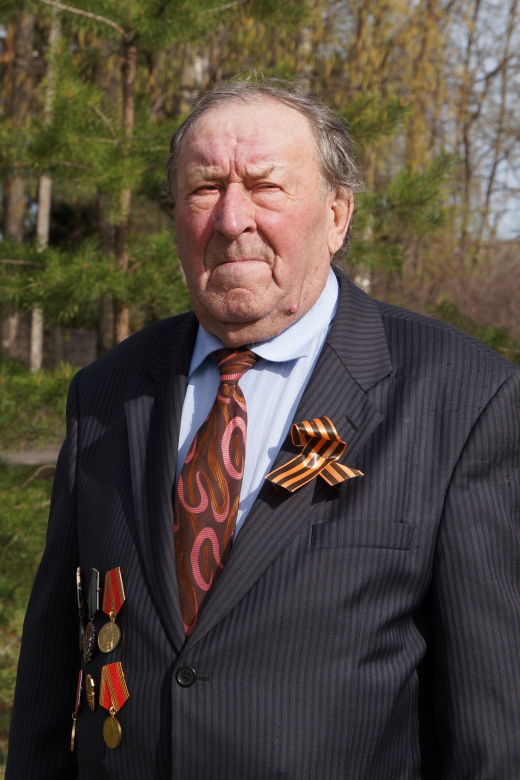 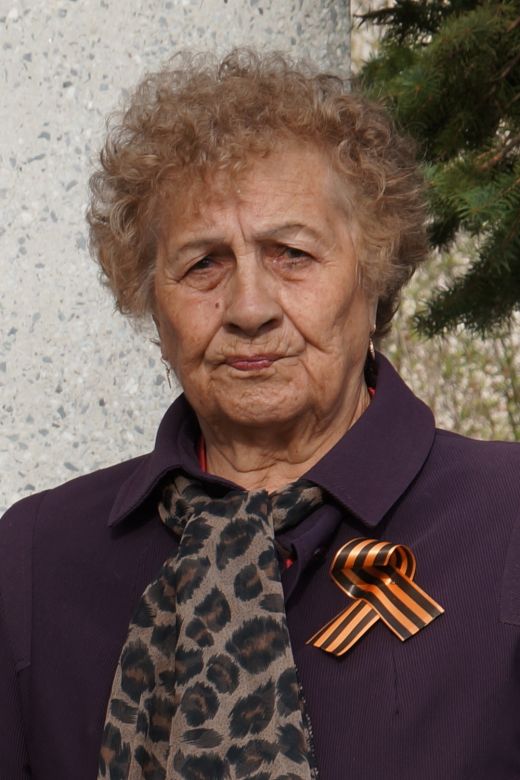 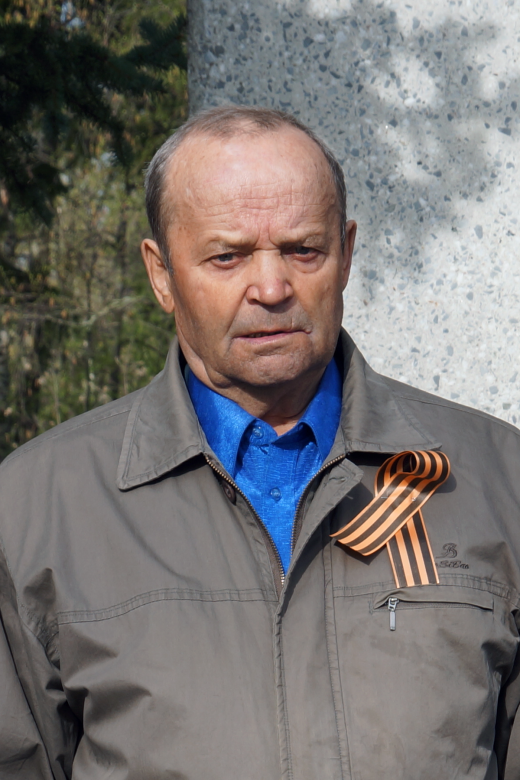 Дмитриев Александр Поликарпович
Собакина Лидия Васильевна
Собакин Павел Иванович
Труженики тыла
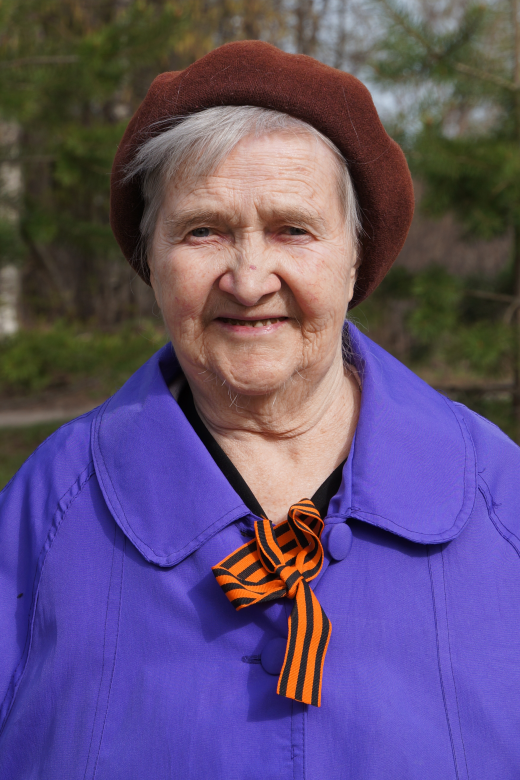 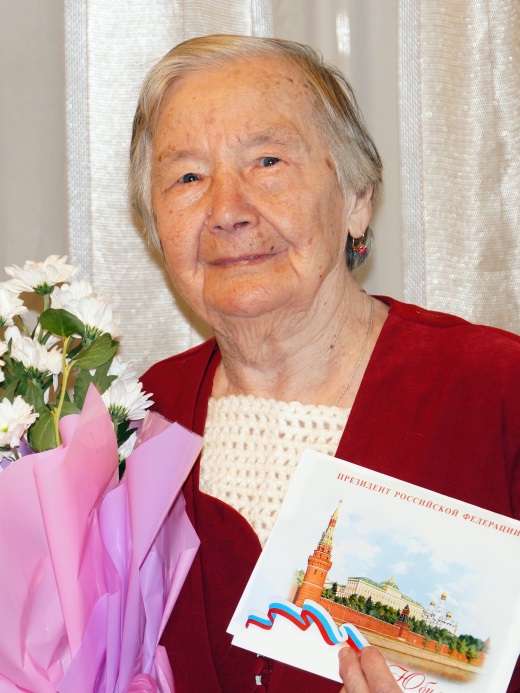 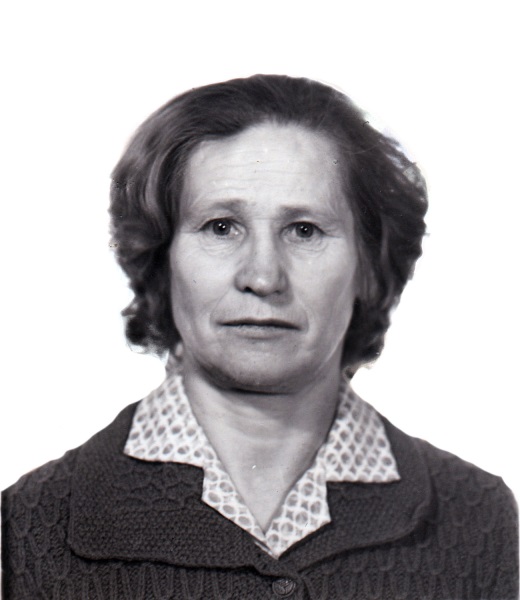 Лазарева Валентина Марковна
Чеснокова Лилия Александровна
Алексеева Анна Александровна
Труженики тыла
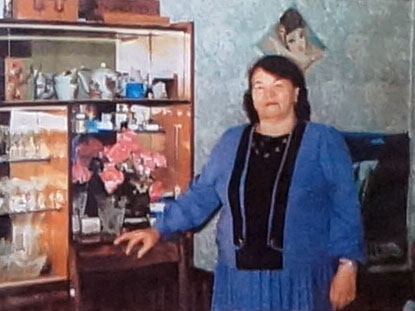 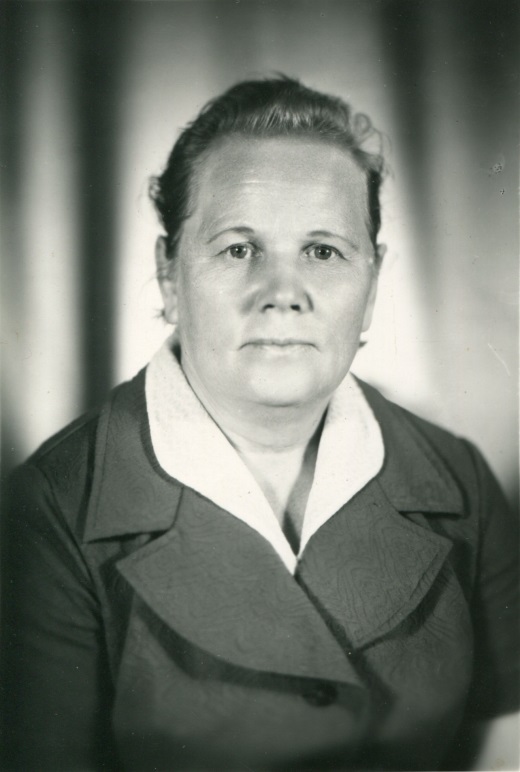 Абакумова Фаина Петровна
Столбцова
Валентина Николаевна
Дети войны
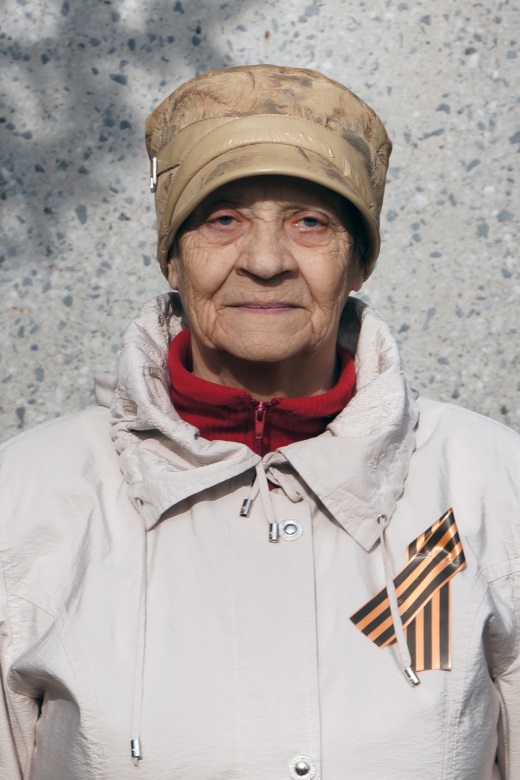 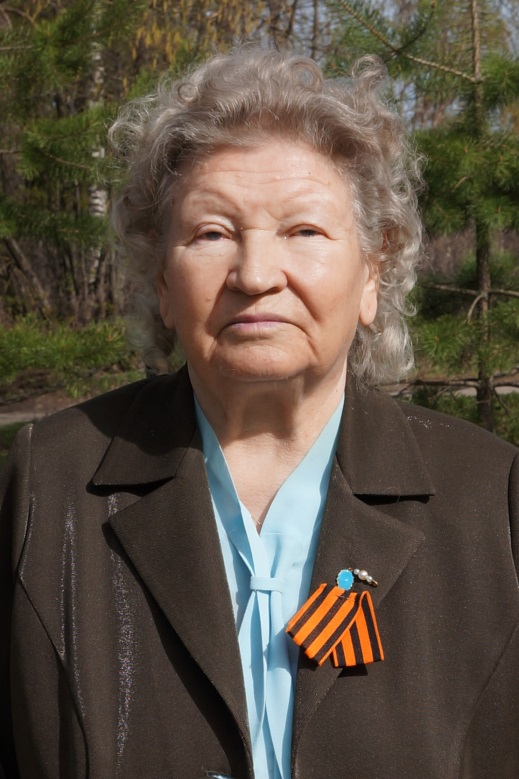 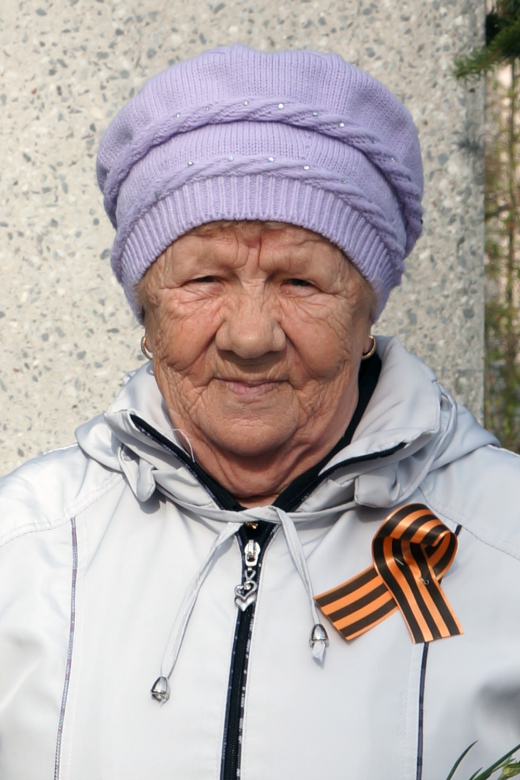 Незговорова Надежда Александровна
Труфанова Руффа Никитична
Вараксина Алина Николаевна
ВоспоминанияАлексеевой Анны Александровны